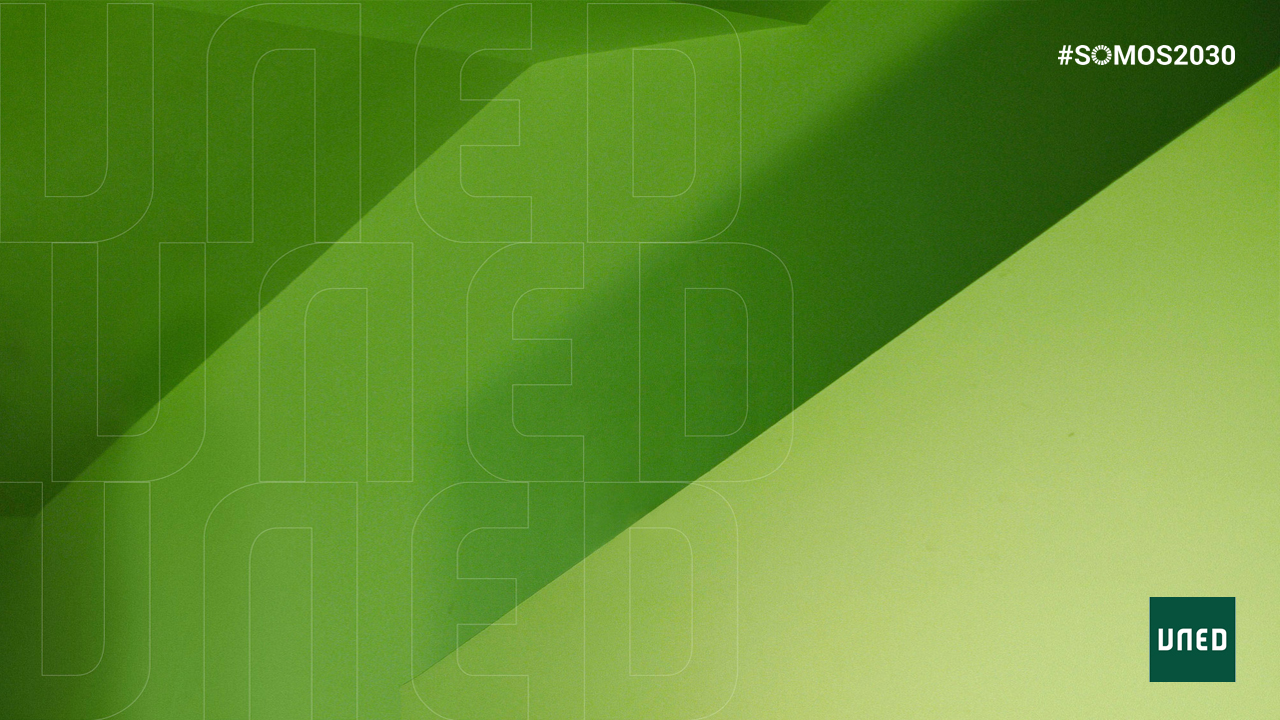 Towards Accessibility in Digital Electronics for the Visually Impaired
A b-learning experience
Jorge Pérez-MartínAlejandro Rodriguez-Ascaso
Félix de la Paz
UNED: Universidad Nacional de Educación a Distancia
Among the biggest campus in Europe
230,000+ students (150,000 HE students)
28 Undergraduate programs
75 Master programs
20 PhD. programs
1,400 lecturers
7,000 tutors
600,000+ personalized exams a year
60 study centres, + 15 abroad
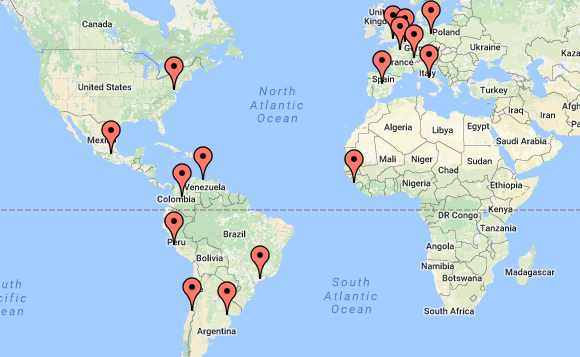 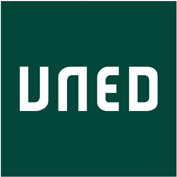 2
UNIDIS
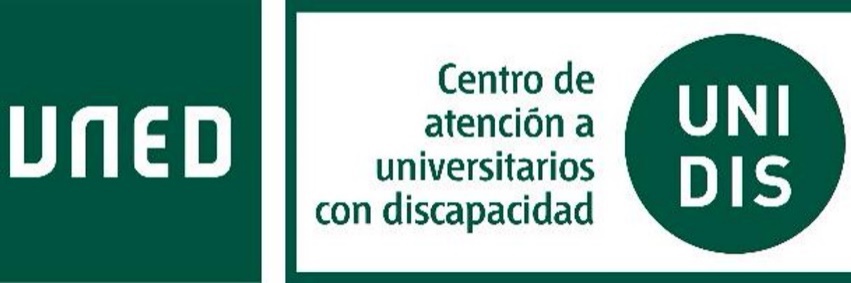 Disabled Students Unit at UNED
Offering assistance to +7,000 students
Support during registration
Adapted exams: in collaboration with external stakeholders, e.g. ONCE
Day-to-day assistance to access the university services
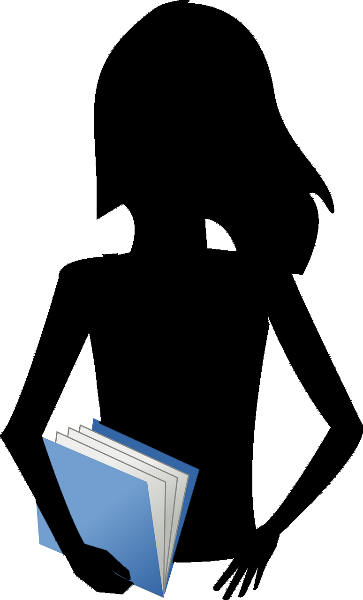 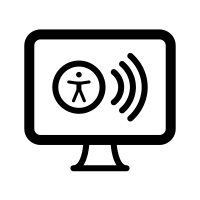 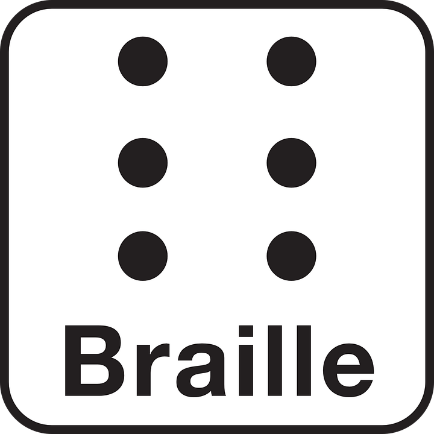 3
Fundamentals of Digital Systems: learning objectives
Foundations of digital information: binary representation and Bool algebra
Analysis and synthesis of:
Combinational circuits
Sequential circuits
Foundations of computer memories
4
Fundamentals of Digital Systems: materials
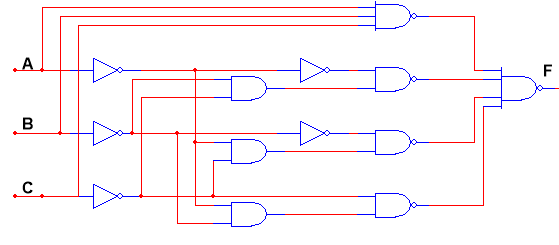 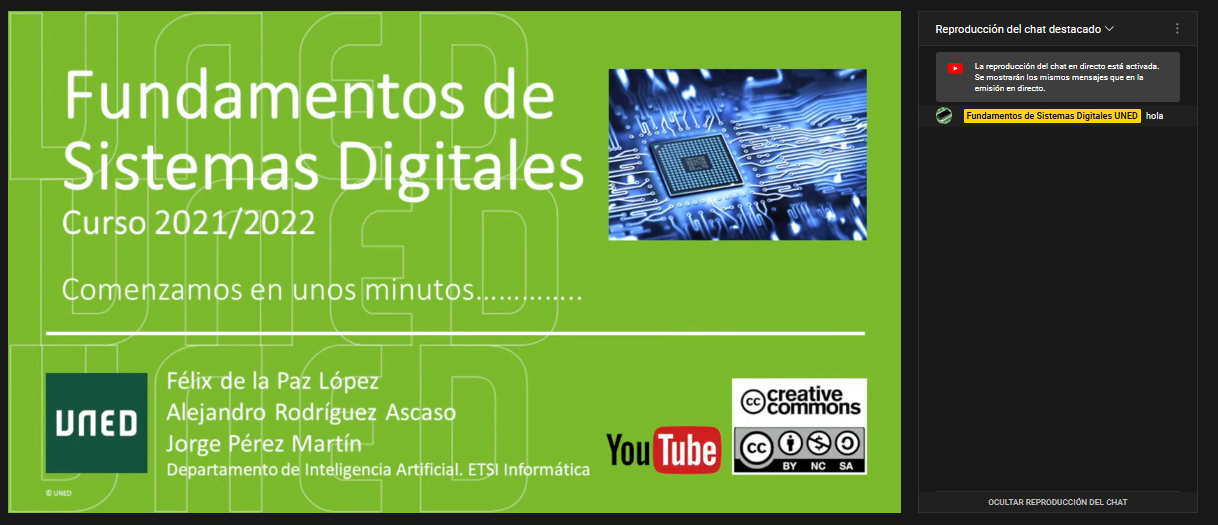 5
Accessibility challenges for the visually impaired
Perceiving and exploring complex, bidimensional information
Producing Maths expressions, schematics, diagrams
Operating circuit simulation software
Understanding & Learning: So far, mostly based on visual learning style
6
Enablers, partners and resources
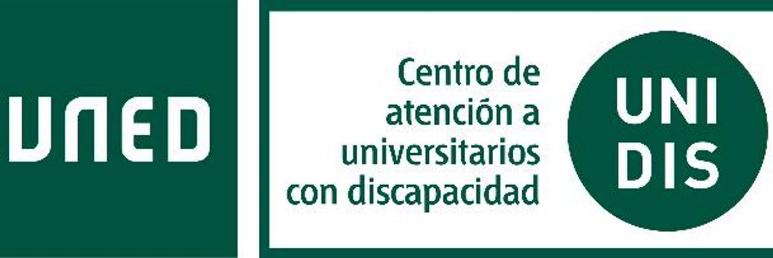 UNIDIS
ONCE Centre for Educational Resources (CRE)
WCAG 2.1 W3C
Other standards like MathML(and MathJax for Chrome support)

Commitment from the teaching staff
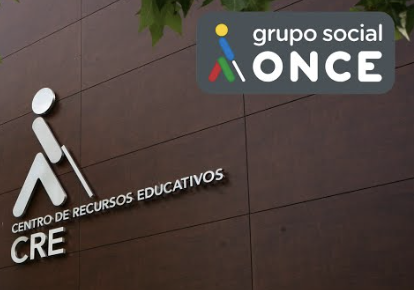 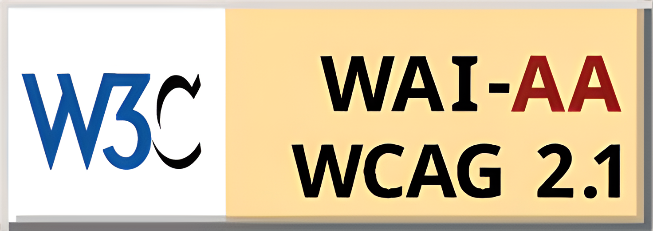 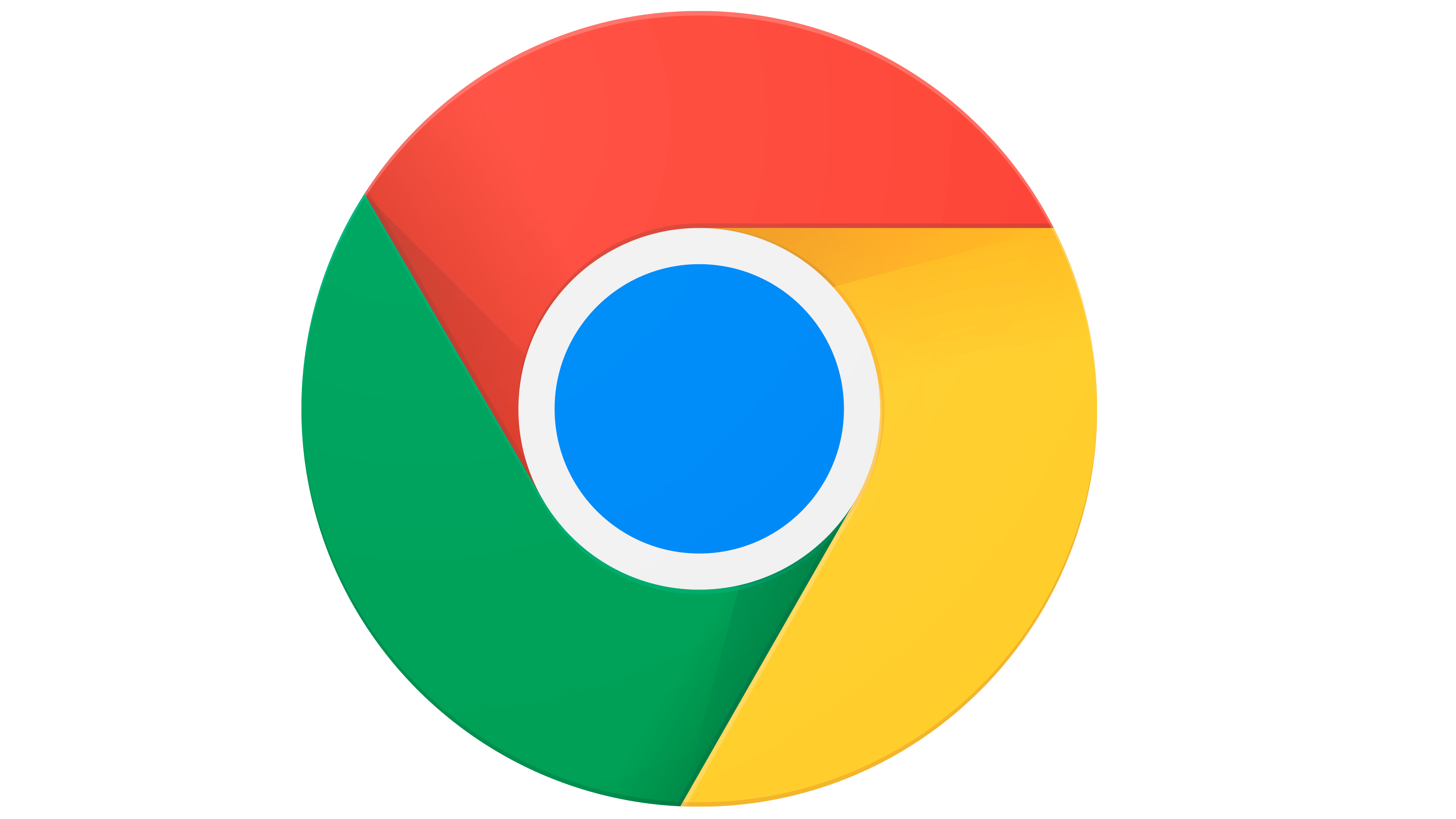 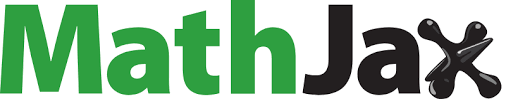 7
Materials and adaptations of the VLE and resources
Assignments and exam materials (34 exams)
W3C guidelines to provide accessible HTML contents (with JavaScript)
Mathematical content using MathML
Images of signals, schematics, and state transition diagramsIs alternative text a suitable learning accommodation for complex images?
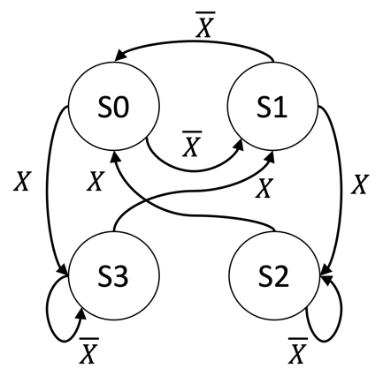 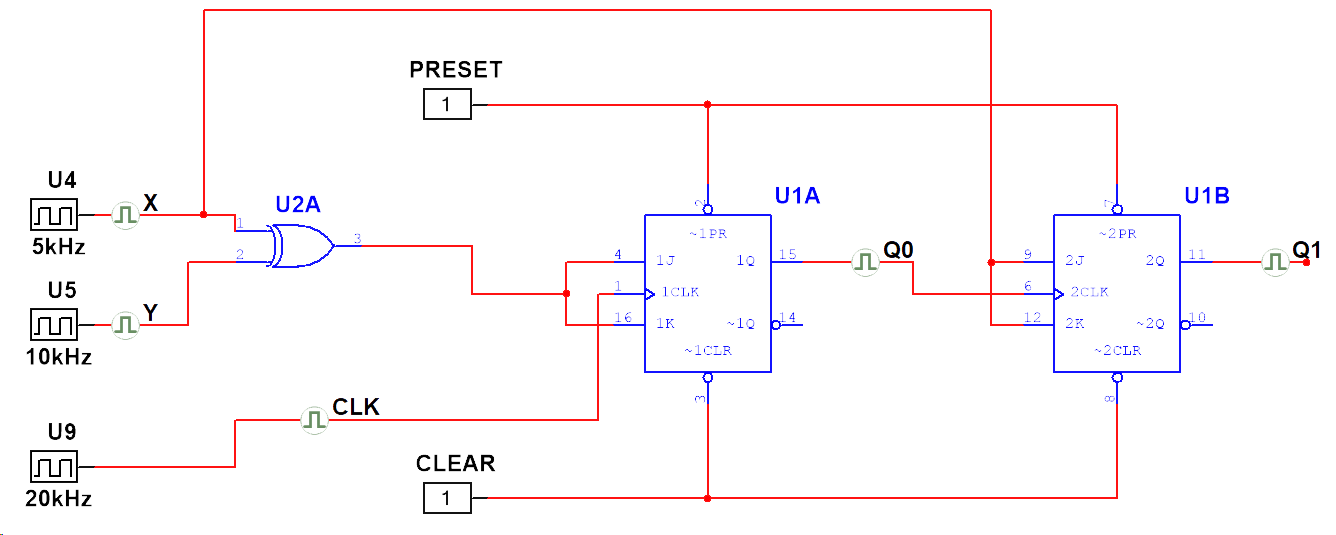 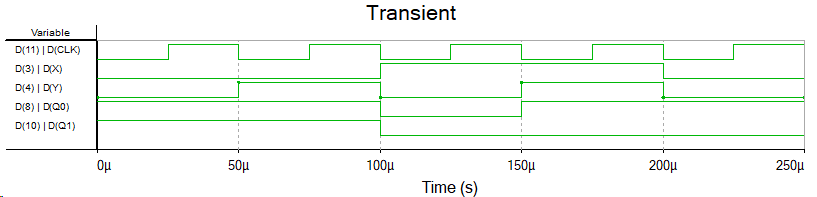 8
Image adaptations process (from digital to tactile)
Select the most representative contents and exercises
Remove non-essential information for optimising tactile perception
ONCE expert redesigns the image and produces the digital version for the tactile design, including text in Braille
Revision of the final design by the teaching staff
If any problems are detected in the design, go back to step 2
ONCE produces the tactile materials and send them to the student by post mail
9
Student’s perspective
She receives the materials:
Assignment, as an accessible digital document in MSWord or HTML
Tactile schematics and diagrams
She makes an attempt to 
Read & understand the assignment and 
Draft her response, including mathematical expressions, tables, etc.  
She meets the teaching staff in a one-to-one Teams session
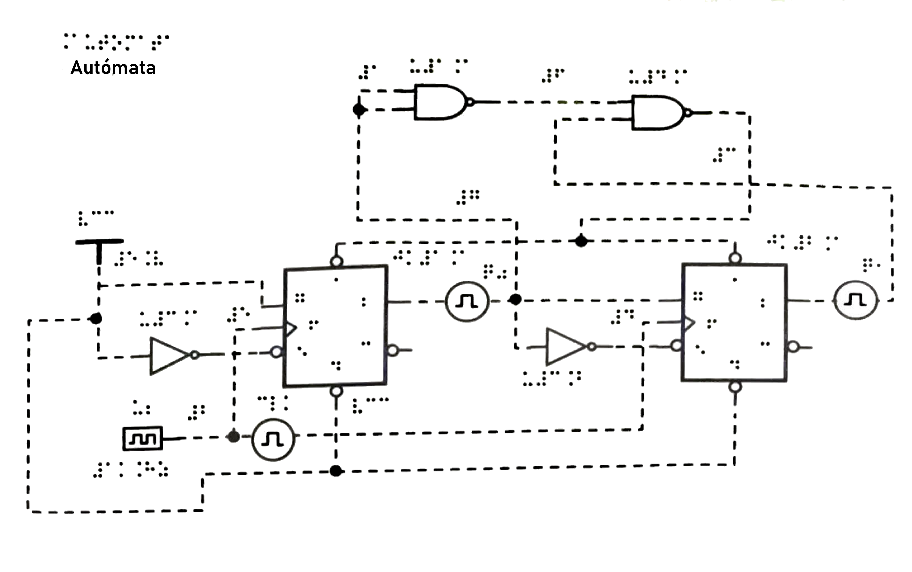 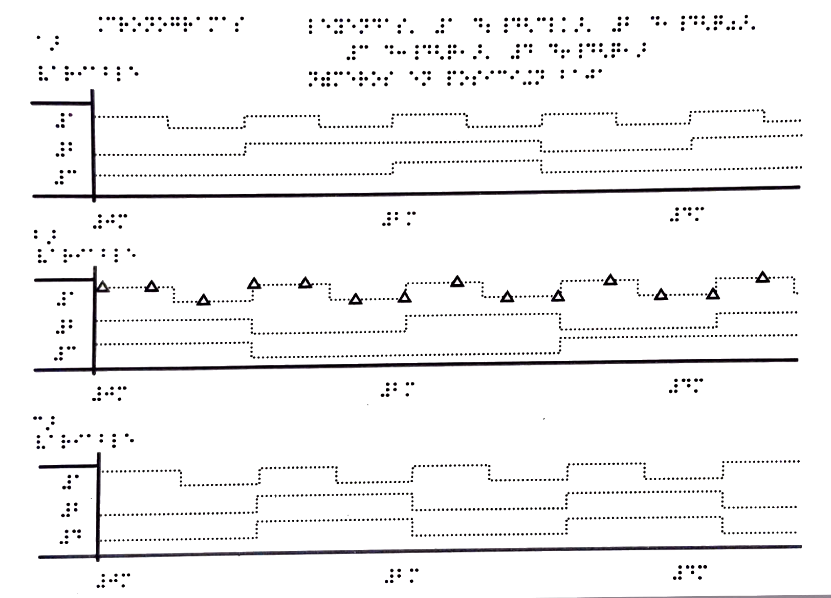 10
Working with the student
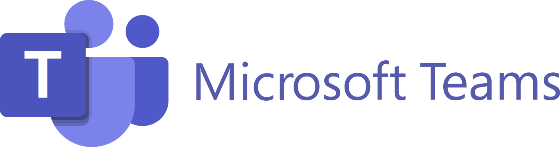 Meetings through Microsoft Teams
Solve student’s doubts
Understand student’s (unique) approach to produce the response, and her personal needs and preferences
Once the student has finished the assignment work
Help her to understand how her work would run in the circuit simulator
Ask her to reflect on that, and to include her reflections in the assignment report
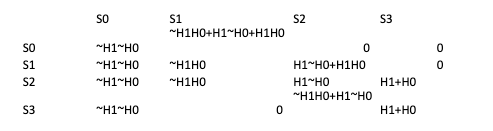 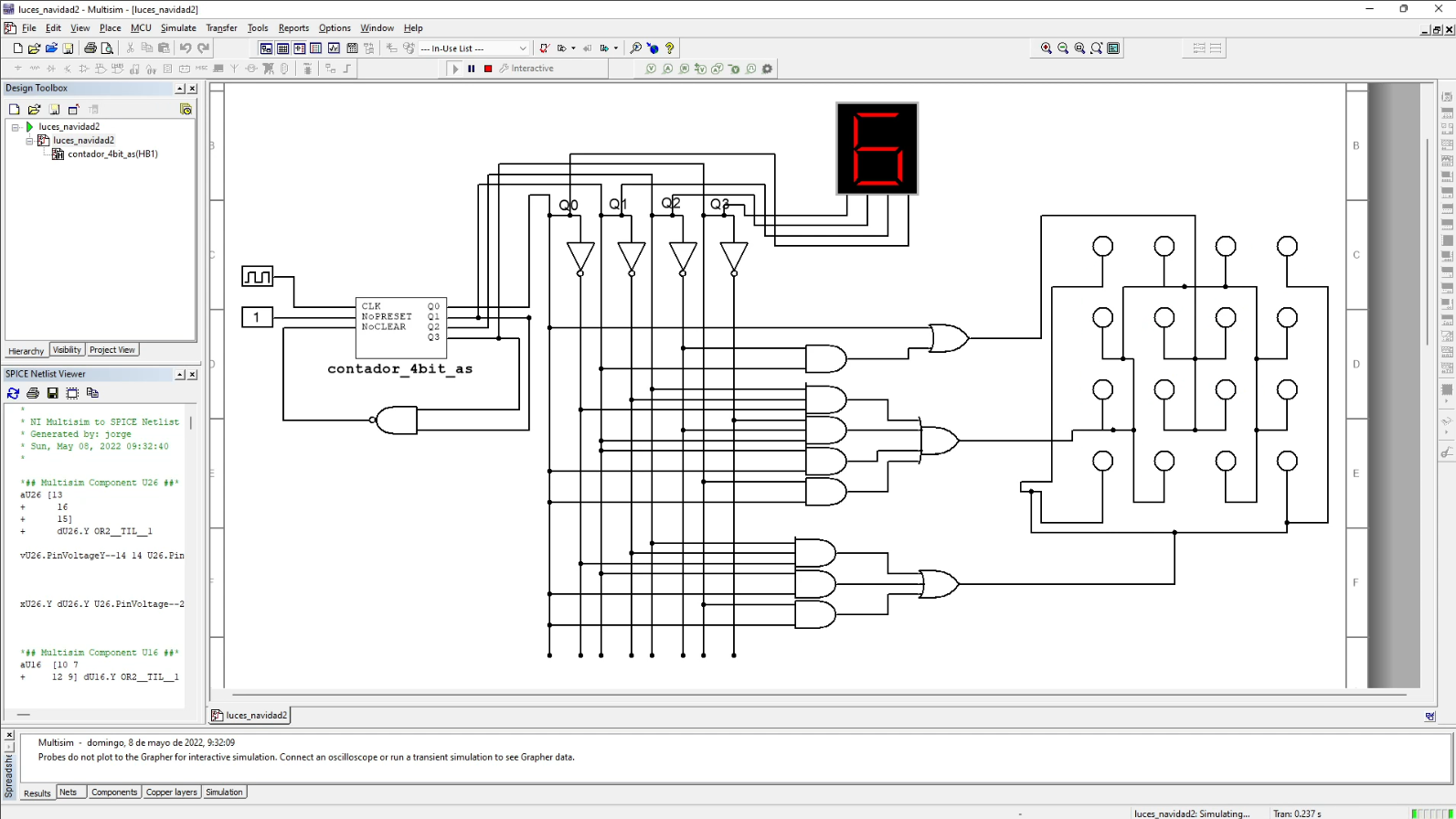 11
The exam
UNIDIS – Exam adaptations
New adaptation based on digital materials and tactile sheets
Accessible Word document (statement, maths, etc.)
Tactile sheets produced in collaboration with ONCE
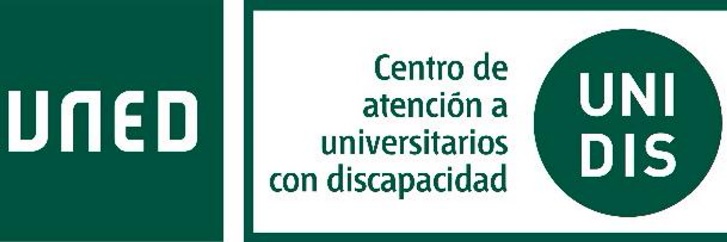 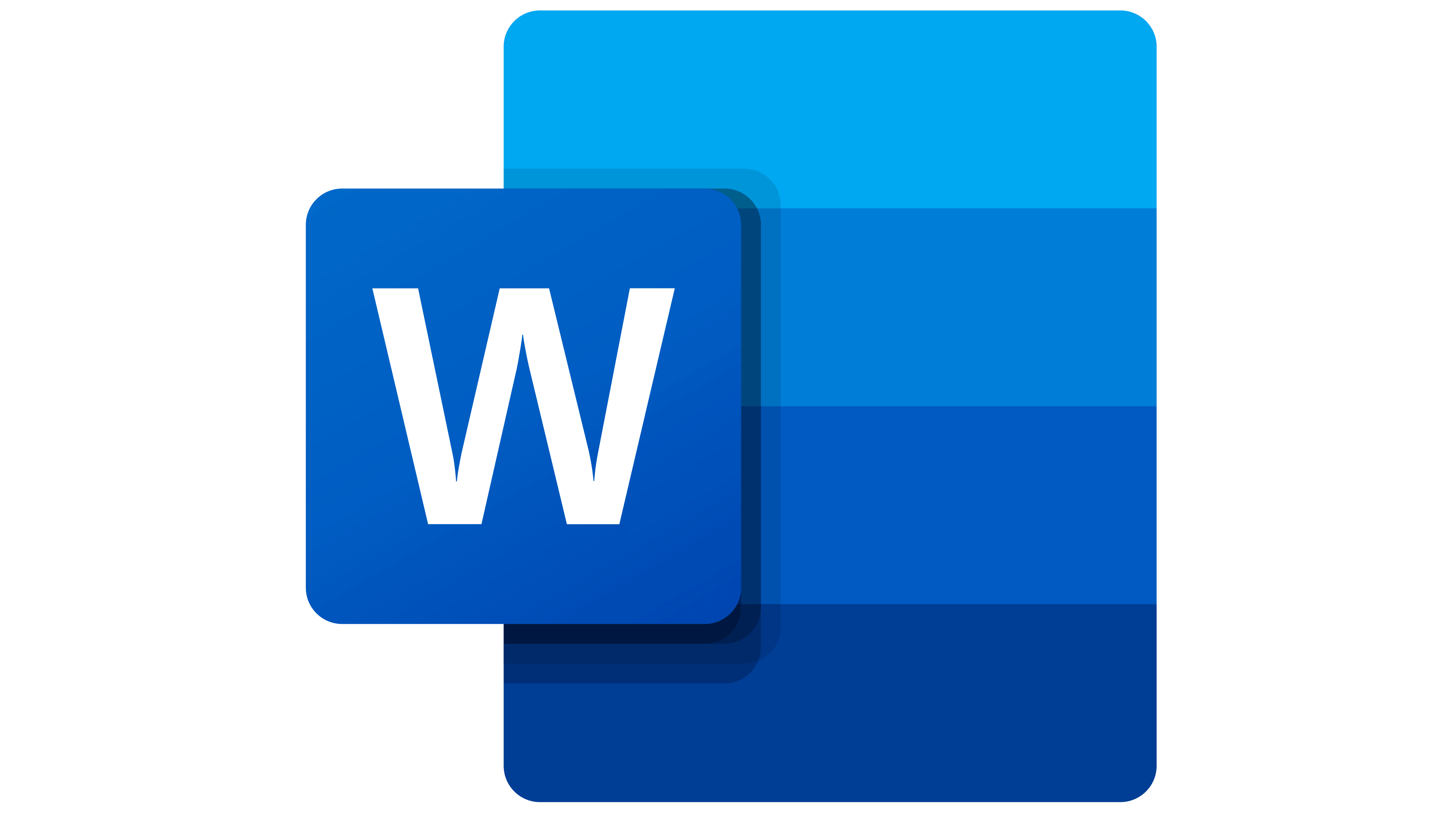 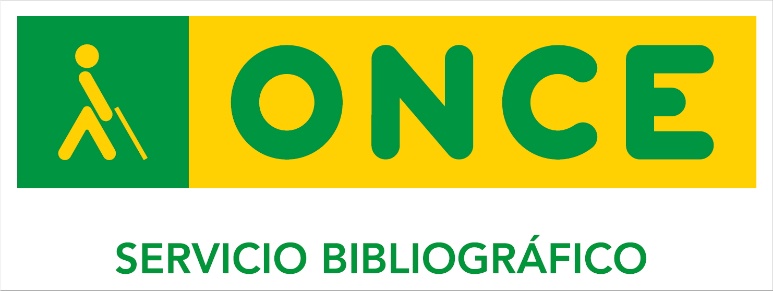 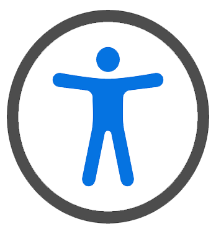 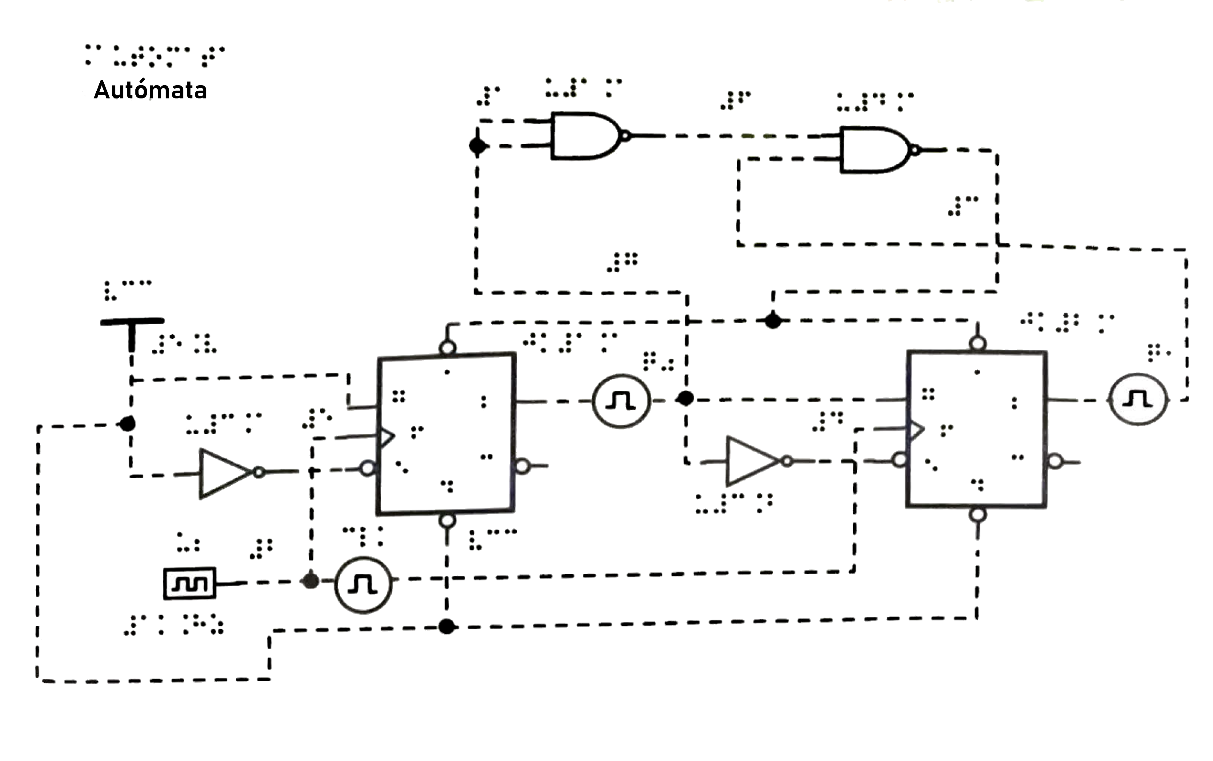 12
Remaining challenges (1/2)
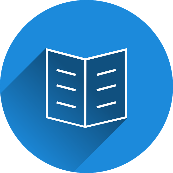 Adapt all the textbook images
Improve the accessibility of the video material through audio description and detailed scripts
Check the accessibility of YouTube live stream chat
Find an accessible circuit simulator
Ensure the accessibility of communication channels (Microsoft Teams)
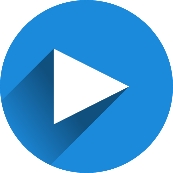 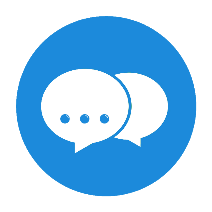 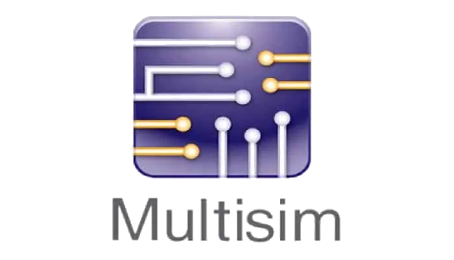 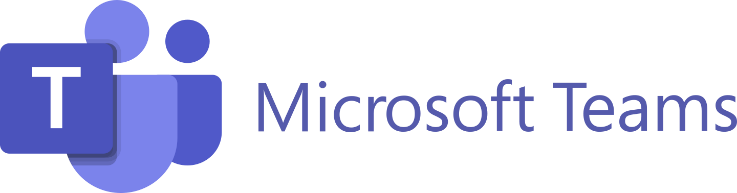 13
Remaining challenges (2/2)
Establish communication processes with the student since the very beginning of the module
Ensure that the exam equipment has the setup and support products suiting student’s needs
Formally defining accessibility barriers of the subject and their solutions(by using standards like Schema.org)
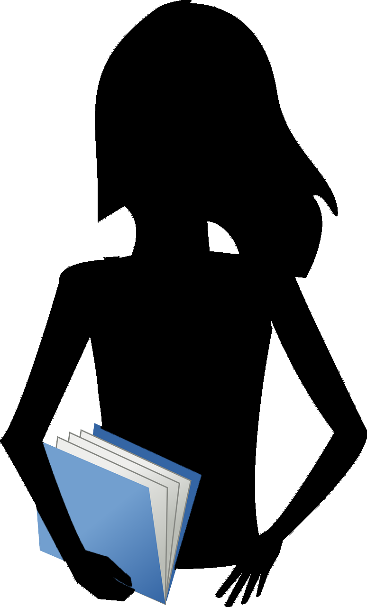 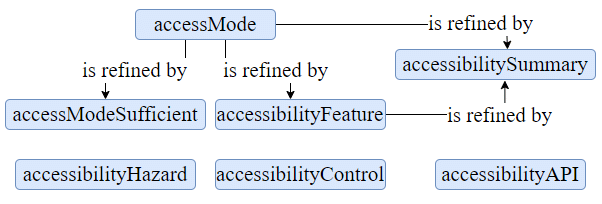 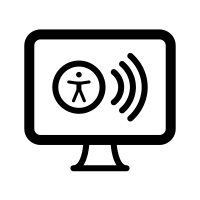 14
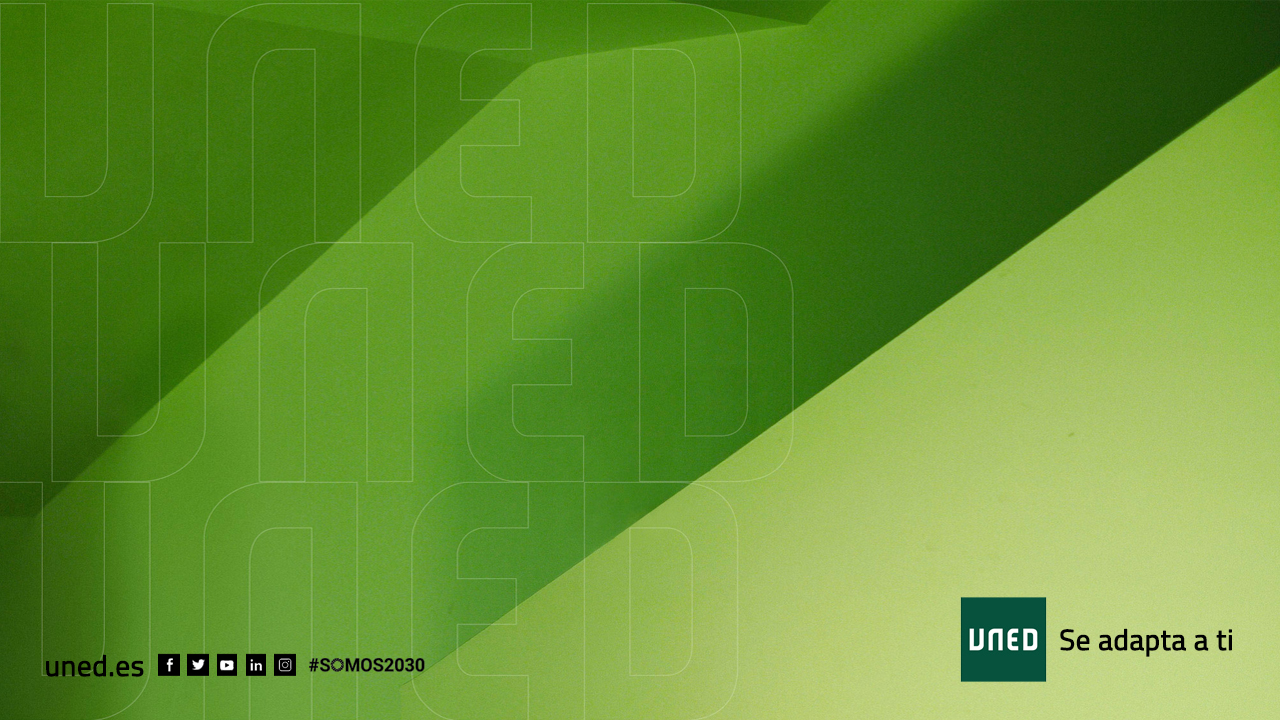 Thanks for your attention
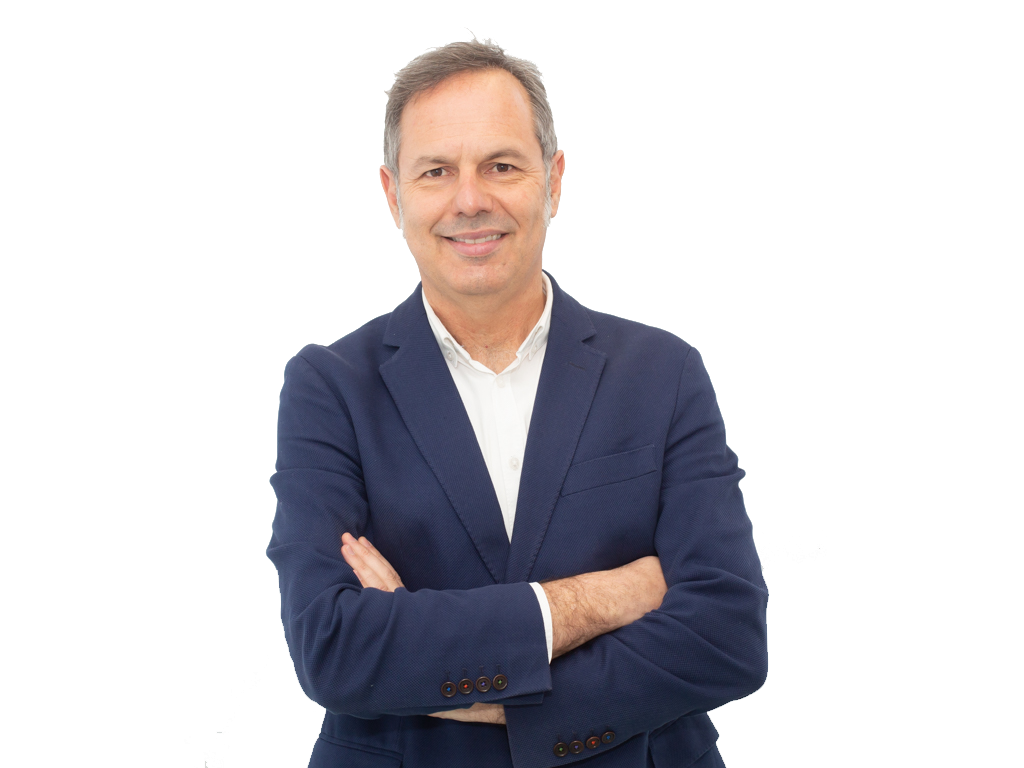 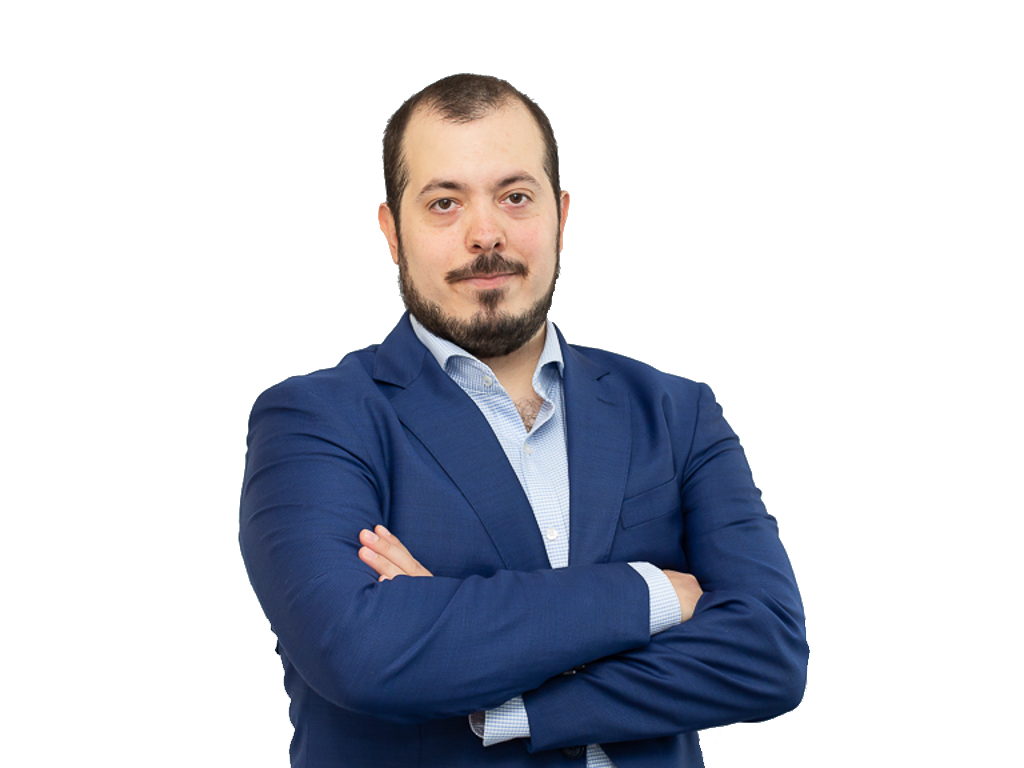 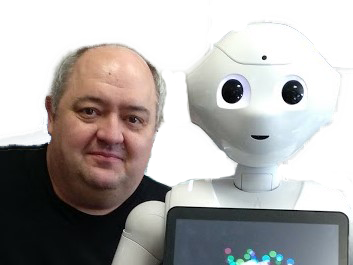